Re-aligned Rejuvenation Plan
Presentation by brig gen k.m. richards
Director Hr Strategy and planning
25 November 2019
1
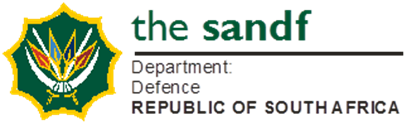 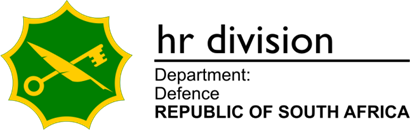 SCOPE
Introduction
Aim
Strategic intent, Problem Statement and End State
Guidelines for Planning
Analysis
Rejuvenation Plan
2
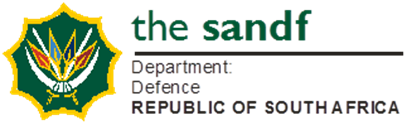 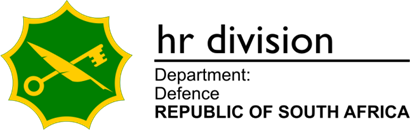 INTRODUCTION
Ministerial direction Budget Vote 19 of 2018 and 2019.
Engagements have not granted relief and instead focused on the condition to submit a rejuvenation plan to reduce in order to fit within the Compensation of Employee (CoE) allocation.
MCC provided direction:
Cognisance must be taken of the defence and security situation in the RSA especially with regards the economic growth outlook and high unemployment rate.
The description of the Red Quadrant (Q4) creates the perception that soldiers accounted for in this quadrant are not utilised nor available for deployment.
Do not divorce the rejuvenation plan from the requirements to plan, prepare and conduct military operations.
Correct the emphasis on career management decisions which induces stagnation, instead refocus on the service system employed and the resultant consequences thereof i.e. the impact of the long term service system guarantees service to age 60 years old and in so doing it contributes to stagnation.
Note the political sphere in which defence operates and be wary of its influence it may have on unintended consequences of reducing the workforce of the SANDF.
Invite National Treasury representatives to an engagement with the aim to demonstrate the SANDF planning processes with a view to engender understanding for the accuracy and extent of planning the SANDF undergoes in the process.
These guidelines required a re-think of rejuvenation of the SANDF workforce which was based on quadrant analyses leading to the separation of soldiers instead of focussing on avoiding the adverse impact such separation could result in.
3
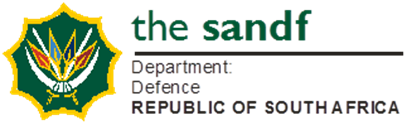 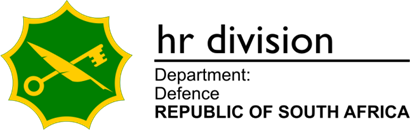 AIM
Is to propose a rejuvenation plan for the SANDF workforce that assures successful military operations meeting its HR capacity requirements.
4
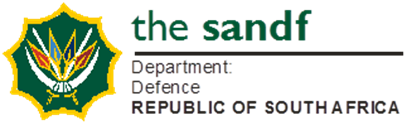 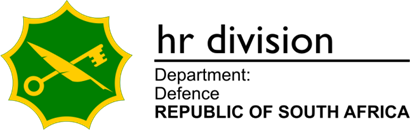 STRATEGIC INTENT, PROBLEM STATEMENT AND END STATE
5
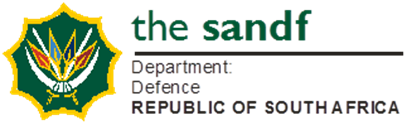 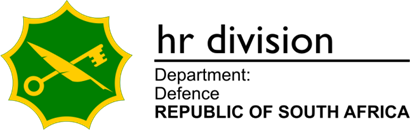 GUIDELINES FOR PLANNING
GUIDELINES
Do not consider the exit of members’ bmo severance or other means i.e. Mobility Exit Mechanism as it may contribute to unintended consequences.
Plan for the departmental transfer of members to vacancies that exist in government departments.
Focus on the combat corps that support military operations to make more soldiers available to plan, prepare and conduct military operations.
Since the service systems contribute to stagnation, introduce the concept of remuster from combat to support environments, where soldiers may continue a productive military career.
Advertise PSAP vacancies within the DOD in order that interested and qualifying members may compete for and thus continue to have employment tenure maintaining defence institutional memory and know-how (demilitarise).
Base the rejuvenation plan on planned HR vacancies (normal attrition) in order to align with the DOD HR position of maintaining a strength of 75 500 and recruiting according to attrition.
6
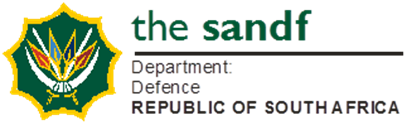 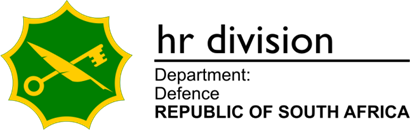 CRITERIA FOR PLANNING
Criteria
Accept that those serving in the long-term service system and on long service contracts will remain, though not excluded from participating in the mechanisms to rejuvenate the force composition.
Focus on the age group 35 to 39 of the combat corps to prevent stagnation.
Focus on those who have served six (6) to 12 years in the rank.
Focus on the rank groups PTE to Sgt and CO to Maj.
Base the number of potential inter-departmental transfers on government departments’ HR requirements.
Fill combat support, support, technical and professional corps vacancies ( i.e. logistics, HR, signals, and others) bmo remustering from the combat.
Explore ways to demilitarise members internally in the DOD with a view to maintain institutional memory and know-how (vacancies at levels 5 to 9).
Exclude for planning purposes Occupation Specific Dispensation wherein members serve (professionals)
Exclude scarce skilled corps/mustering.
7
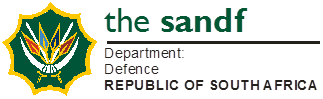 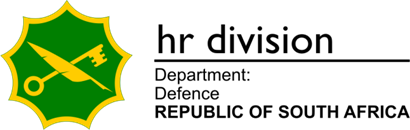 APPROVED STRUCTURE (31 OCT 2019)
Military posts and strength excludes training and project and MSDS and other personnel carried against these posts
8
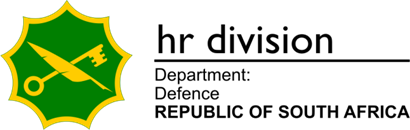 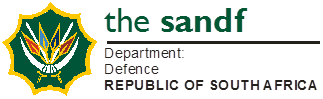 APPROVED STRUCTURE (SUPPORT)  PTE TO SGT AND LT TO MAJ
9
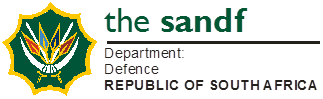 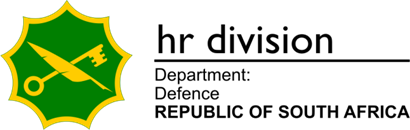 AVERAGE ATTRITION – LAST 5 FINANCIAL YEARS (MIL)
10
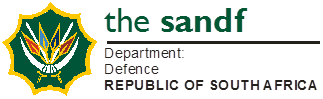 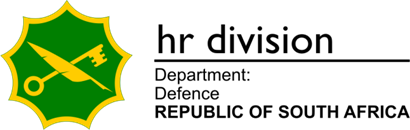 AVERAGE ATTRITION – LAST 5 FINANCIAL YEARS (PSAP)
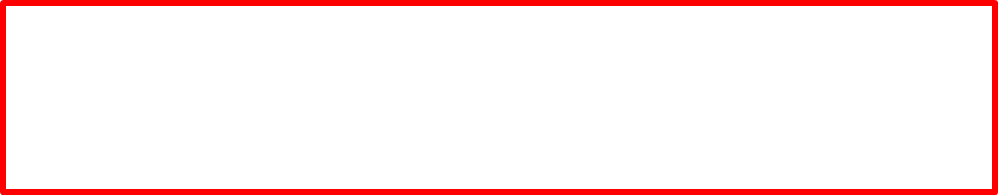 224
11
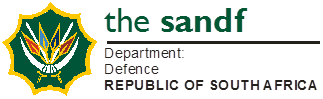 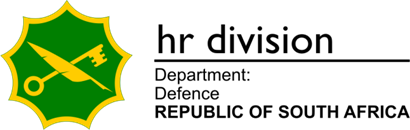 AGE PROFILE – COMBAT AND COMBAT SUPPORT (35-39)
Total: 2810
Total: 2810
12
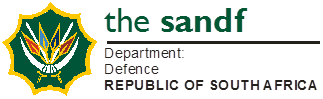 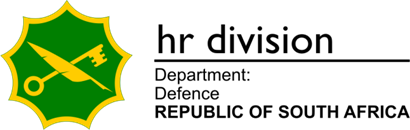 AGE PROFILE – COMBAT AND COMBAT SUPPORT (35-39)
Total: 2810
13
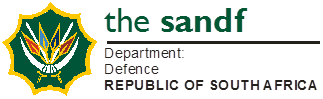 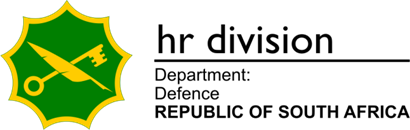 AGE PROFILE - COMBAT
14
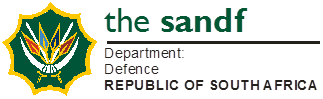 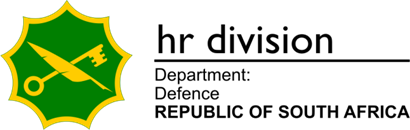 AGE PROFILE - COMBAT
Total: 1978
Total: 1837
SAIC – SA Infantry Corps         SA ADA  – SA Air Defence Artillery 
SAAC  – SA Armor Corps         SAA  –  SA Artillery
15
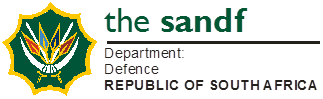 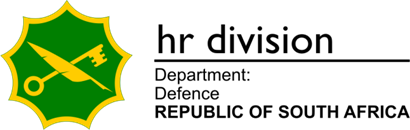 PLANNED STRENGTH, ATTRITION, AD-HOC APPOINTMENTS AND TRANSLATIONS
16
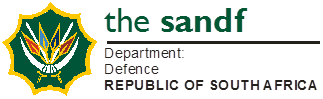 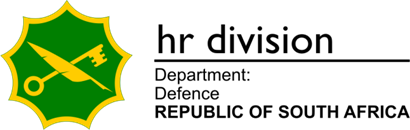 PLANNED STRENGTH, ATTRITION, AD-HOC APPOINTMENTS AND TRANSLATIONS
17
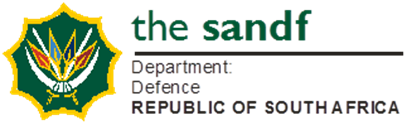 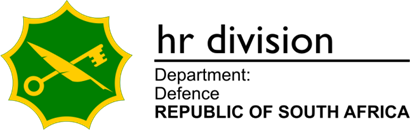 CONCEPTUAL APPROACH
Rejuvenation aims to change the HR profile of the SANDF workforce without compromising the capacity requirements to plan, prepare and conduct military operations.  
The tools available in HR management, given the guidelines and criteria prescribe, opens the avenues:
Of a gradual and focused rejuvenation of the SANDF workforce.  
The focus areas to rejuvenate the combat corps in the age category 35 to 39:  the point at which a member start to stagnate.  
The rejuvenation approach is based on recognized HR management:
To remuster those members identified in combat corps to support corps/mustering. 
Simultaneously to offer opportunities of appointment in other government departments;
and to demilitarize.
18
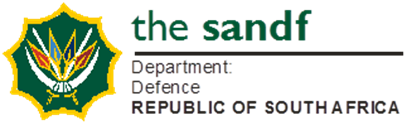 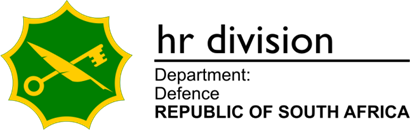 CONCEPTUAL APPROACH- BROAD IMPLICATIONS FOR IMPLEMENTATION
Remuster.
Training requirements of the receiving corps/mustering.
Impact on promotion (releasing and receiving corps/mustering).
Impact on utilisation (releasing and receiving corps/mustering).
Potential stagnation (receiving corps/mustering).
Demilitarisation.
Profile of members do not meet the criteria for appointment.
May require DPSA relaxation to exclusively advertise PSAP vacancies only within DOD and expressly for interested/qualified soldiers.
Inter Departmental Transfer.
Currently no information is available to determine how many vacancies could be accessed and its corresponding criteria and requirements.
A vigorous campaign/concerted effort would be required to make available potential soldier to augment HR requirements of another department.
May require MOU to govern selection and appointment processes undertaken.
19
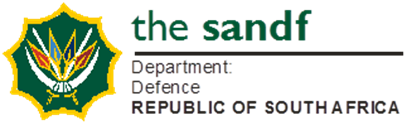 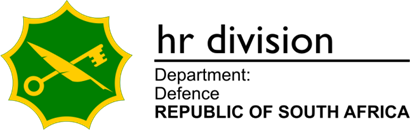 REJUVENATION PLAN
Remuster.
Remuster supports the position to maintain the average strength and recruit according to attrition.
No additional funding would be required as the resultant processes are planned for and budgeted.  No savings would be realized.
Recruit to fill primarily combat corps vacancies.
Limited and only ad-hoc recruitment for support corps/mustering.
Remuster based on planned vacancies that occur as a result of normal attrition.
Remuster with recognition of service, functional and developmental qualification, academic studies, rank and salary notch.
20
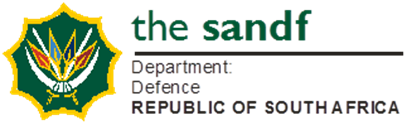 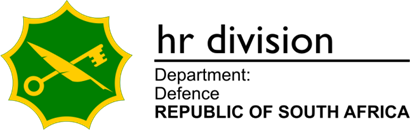 REJUVENATION PLAN cont…
Demilitarisation.
Demilitarisation supports the position to maintain the average strength and recruit according to attrition.
No additional funding would be required as the resultant processes are planned for and budgeted.  No savings would be realized.
Recruit to fill vacancies where demilitarization occurs.
Demilitarisation based on planned vacancies that occur as a result of normal attrition.
Demilitarisation with recognition of service, functional and developmental qualification, academic qualification and salary notch.
Continued productive career and future career prospects.
Whether unions would accept the proposition of demilitarization.
21
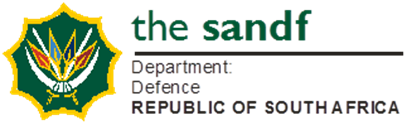 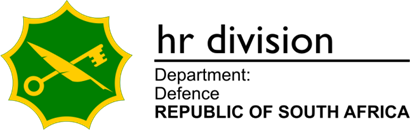 REJUVENATION PLAN cont…
Departmental Transfer.
Departmental transfer supports the position to maintain the average strength and recruit according to attrition.
No additional funding would be required as the resultant processes are planned for and budgeted.  No savings would be realized.
Recruit to fill vacancies where departmental transfer occurs.
Departmental transfers are based on HR requirements of state departments.
Departmental transfer concluded with recognition of service, functional and developmental qualification, academic qualification and salary notch.
Continued productive civilian career and future prospects of utilization in government.
Whether unions would accept the proposition of Inter Departmental transfers.
22
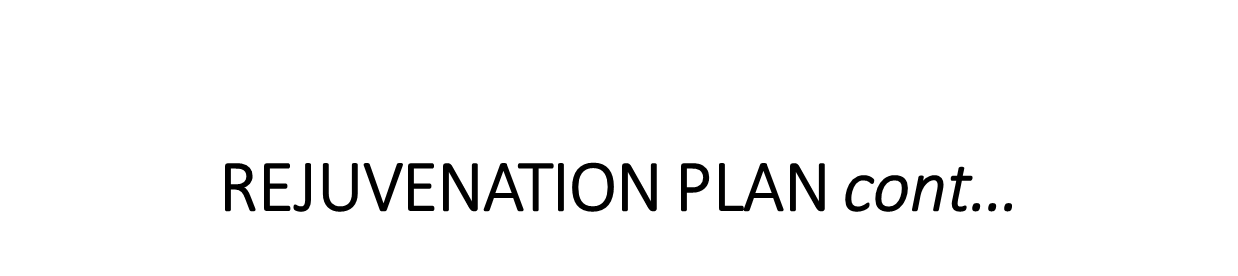 Personnel Flow Planning
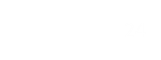 Notes
613 Remuster to vacant funded posts – promotions (funded).
613 Included in 1,800 MSDS Intake – normal attrition of Support personnel.
500 Members transferred to other state departments  and 224 members demilitarised – posts will be filled bmo promotion and recruit additional MSDS at entry level (Rm300 saving due to difference in salary).
23
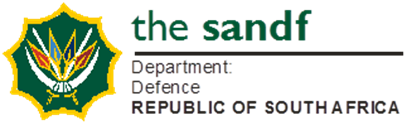 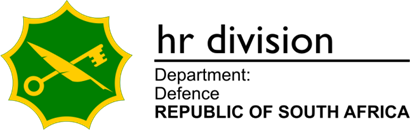 CONCLUSION
Refocus and rethink of rejuvenation plan

The rejuvenation plan supports the DOD/SANDF position to maintain the HR strength at 75 500 and to recruit according to attrition
No adverse impact on the capacity to support military operations
Security of employment and future careers are assured
The induces personnel flow internal to the SANDF
24